Орфографический анализ(теория)
5 задание ОГЭ
Презентацию выполнила Иванова Людмила Алексеевна
учитель МОУ «Средняя общеобразовательная школа №1 г. Йошкар-Олы»
Морфемика
Морфемный состав слова
приставка
корень
суффикс
окончание
Значимая часть слова, которая находится после корня и служит для образования слов
Главная часть слова, в которой заключено общее лексическое значение однокоренных слв
Значимая часть слова, которая находится перед корнем и служит для образования слов
Значимая часть слова, которая служит для образования форм слова и связи слов в словосочетании и предложении
Морфемы – минимальные значимые части слова
Правописание приставок
Приставки
Неизменяемые
Изменяемые
Приставки пре- и при-
Написание приставок неизменно (всегда пишутся одинаково): в-; вы-; до-; за-; к-; с-; над-; на-; о-; от-; об-; по-; под-; пред-; пере-; про- и др.
Перед гласными и звонкими соглаными (б,в,г,д,ж,з,л,м,н,р) пишутся с буквой З, а перед глухими согласными (к,п,с,т,ф,х,ц,ч,ш,щ) эти приставки пишутся с буквой С.
Если слово начинается на З или С, то пишем две буквы З или С.
Написание приставок зависит от их значения
Приставка ПРИ- имеет значения
Приставка ПРЕ- имеет значения
В современном русском языке существует целый ряд слов, в которых значение приставок затемнено (преследовать, притязание, пристойный, пресловутый и др.), или приставка прирослась с корнем (препятствие, приятель, привет, прилежный и др.), или приставка вообще отсутствует (иноязычные слова приоритет, преамбула и др.)
Существует небольшая группа слов, написание приставки в которых зависит от их лексического значения:
Прибывать в город-пребывать в городе
Приклонить голову-преклонить колена
Призреть (дать приют) бездомную собаку-презирать за трусость
Приходящая домработница-преходящий успех (=временный)
Придел храма (пристройка)-предел желаний
Приёмник (аппарат)-преемник директора (продолжатель)
Правописание на стыке  морфем (приставки и корня, двух приставок)
Сложные существительные                 с ПОЛ- и ПОЛУ-
Правописание О и Е (Ё)  после шипящих
Правописание корней
Гласные в корне слова
Неизменяемые на письме
Изменяемые (чередующиеся) на письме: загАр-сгОреть, выбИрать- выбЕрет
Проверяемые (проверить ударением в родственных словах):  гнездо-гнёзда, морской-море
Непроверяемые (словарные слова-см. орфографический словарь): собака, пейзаж
Корни с чередованием О//А, Е//И
Правописание безударных проверяемых гласных в корне слова
В сильной позиции для гласных звуков является позиция под ударением






НО!!!
НО!!!
При подборе однокоренных слов надо учитывать их лексическое значение: индустрия развИвается (развИтие)-флаг развЕвается (вЕять), увИдать друга (вИдеть)-увЯдать от жары (вЯнуть), полОскать горло (полОщет)- полАскать щенка (лАска), слЕпить снежки (слЕпит)-слИпаются глаза (слИплись), чИстота в доме (чИсто)-чАстота посещений (чАсто)
Нельзя проверять безударную гласную в корне глагола одного вида подбором проверочного слова – глагола другого вида: взлОмать, НО: взлАмывать, опОздать, НО: опаздывать. 
Данное правило не относится к словам иностранного происхождения, так как зачастую проверяемая и проверочная гласная отнсятся к морфемам разного происхождения: аккомпанЕмент – суффикс –ЕМЕНТ- французского происхождения. Ср.: аккомпанИровать – суффикс –ИРОВА- немецкого происхождения
Правописание Ь после шипящих во всех частях речи
Правописание суффиксовПравописание суффиксов имён существительных
Правописание суффиксов имён существительных
Суффикс –ЧИК- пишется в существительных, основа которых оканчивается на –Д, -Т, -З, -С, -Ж: разведЧИК, рассказЧИК. В остальных случаях пишется –ЩИК-: обманЩИК
После согласной Л перед суффиксом –ЩИК- пишется Ь: стеколЬщик
Правописание суффиксов имён прилагательных
Казак-казаЦКий
Немец-немеЦКий
Ткач-ткаЦКий
ЦК
Правописание Н и НН в суффиксах прилагательных и причастий
Правописание Н и НН в суффиксах прилагательных и причастий
В существительных и наречиях, образованных от причастий и отглагольных прилагательных, пишется Н или НН в соответствии с производящей основой: воспитать-воспитанник-воспитанно; запутать-запутанный-запутанность-запутанно объяснил.
Ветреный (=с ветром) день, человек. НО: обветренный, безветренный.
Ветряной (=приводимый в движение ветром) двигатель.
Масленый (=пропитанный маслом) блин, каша, руки. НО: замасленная ткань.
Масляный (=на масле) насос, двигатель, лампа.
Различайте краткие формы прилагательных и причастий
Правописание суффиксов причастий
Причастия образуются от глаголов, поэтому их написание зависит от того, к какому спряжению относится производящий глагол: читаемый (образовано от глагола I спряжения читать), растимый (образовано от глагола II спряжения растить)
ЕСЛИ причастие образовано от глагола I спр., ТО суффиксы причастий
-ущ-, -ющ-
-ем-, -ом-
-ащ-, -ящ-
-им-
ЕСЛИ причастие образовано от глагола II спр., ТО суффиксы причастий
Правописание суффиксов наречий, образованных от прилагательных
Написание –О и –Е в суффиксах  наречий после шипящих
Дефисное написание наречий
Правописание окончаний
Если существительное оканчивается на –ИЯ, -ИЙ, -ИЕ, то в П.п. они оканчиваются на –ИИ (а существительные женского рода имеют такую же форму ещё и в Д.п.): к акации, о растении, о гербарии (ср.: о счастье-о счастии, в ущелье-в ущелии)
Буква Ь на конце форм имён существительных
пишется
не пишется
В формах Р.п. мн.ч. с основой на –ЕН: вишен, черешен, башен
НО: деревень, барышень, боярышень
В формах существительных ж.р. 3 скл. после шипящих:
речь, тушь (для ресниц), ложь
В формах существительныхм.р. 2 скл. после шипящих: плащ, меч, туш (сыграть)
В формах Р.п. мн. ч.    после шипящих: дач, рощ, туч
Правописание личных окончаний глаголов
Окончания называются личными потому, что это окончания глагола в каком-либо лице (всего их три), написание окончаний зависит от типа спряжения глагола. Спряжение – это изменение глаголов по лицам и числам. По типу спряжения все глаголы делятся на две группы – глаголы I и II спряжения. Вспомним, как они пишутся:
Если окончание глагола ударное, то мы пишем его так, как слышим: летишь, свистим, кричит, гудят. Если окончание глагола безударное, то произносятся оно одинаково, независимо от спряжения. А вот писать его мы должны так же, как пишется ударное соответствующего спряжения. Следовательно, нужно определить тип спряжения, а для этого поставитиь глагола в начальную форму (инфинитив).
Если глагол имеет безударное личное окончание, поставьте его в начальную форму (инфинитив) и определить, оканчивается ли он на -ИТЬ
НЕТ
Входит ли глагол в число 11 глаголов-исключений (гнать, держать, дышать, слышать, смотреть, видетьт, ненавидеть, обидеть, вертеть, зависеть, терпеть)
ДА
Пишем окончание II спр. (кроме брить, зиждиться, стелить, зыбиться)
ДА
Пишем окончание II спр.
НЕТ
Пишем окончание I спр.
Все слова, образованные от 11 глаголов-исключений II спряжения при помощи приставок, также относятся к этому спряжению: видишь-увидишь, терпят-вытерпят.
В русском языке есть небольшая группа глаголов, которые называются разноспрягаемыми, потому что они имеют окончания обоих типов. Это глаголы хотеть, бежать, а также есть, дать, создать.
Все перечисленные выше правила относятся к глаголам, употреблённым в форме изъявительного наклонения. Если же глаголы стоят в форме повелительного наклонения, то во 2-м лице мн.ч. Они пишутся одинаково независимо от спряжения и имеют на конце –ИТЕ: Выйдите в сад летним утром! (повелительное наклонение) Когда вы выйдете, то услышите  пение птиц (изъявительное наклонение)
Разноспрягаемые глаголы
имеют личные окончания как I , так и  II спряжения
ХОТЕТЬ, БЕЖАТЬ
1л. Хочу                     хотим(II)
2л. Хочешь (I)          хотите(II)
3л. Хочет  (I)             хотят(II)
1л. Бегу                        бежим(II)
2л. Бежишь(II)           бежите(II)
3л. Бежит(II)               бегут (I)
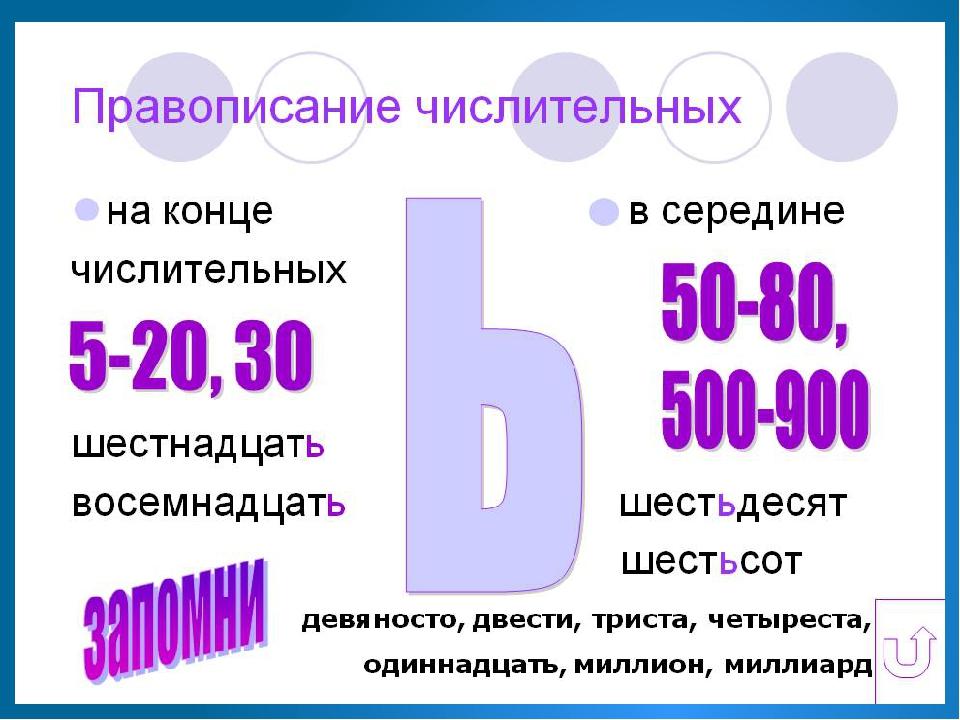 Правописание числительных
Алгоритм выполнения 5 задания
Определите, какой частью речи является выделенное слово. Это важно, поскольку ошибка может содержаться в самом правиле.
Выделите  в каждом из пяти слов морфемы (лучше все!) или хотя бы одну – ту, которой посвящено правило. 
Внимательно прочитайте все правила и определите, не содержат ли их формулировки ошибок.
Соотнесите правило с выделенным словом (с его морфемным составом) и найдите верные ответы.